Warm Up:
What does inference mean to you?
a conclusion reached on the basis of evidence and reasoning
How can you use maps to make inferences about a region?
Warm Up
Think to yourself…why is inferencing an important skill to have?

An inference is a conclusion reached on the basis of evidence and reasoning
Review…
What is a civilization?
Organized society that is developed
What are the 5 characteristics needed to create a civilization?
Advanced Cities 
Complex Institutions
Economy/Job Specialization
Technology
Writing/Record Keeping
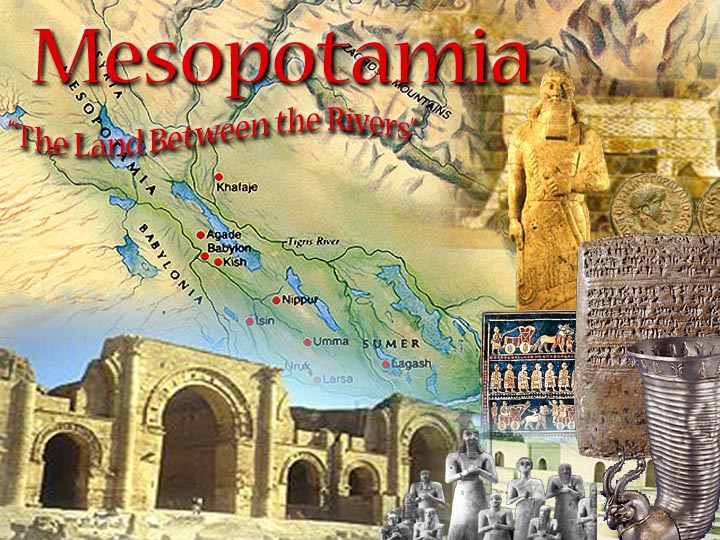 Learning Target
Students will use maps to make inferences about Mesopotamia
Discussion
What can a map tell or not tell you about a civilization?
Draw the following chart on pg 34
Mesopotamia
Modern Day Middle East
Analyzing Maps
What can you learn about Mesopotamia by analyzing a physical, political, and thematic maps?
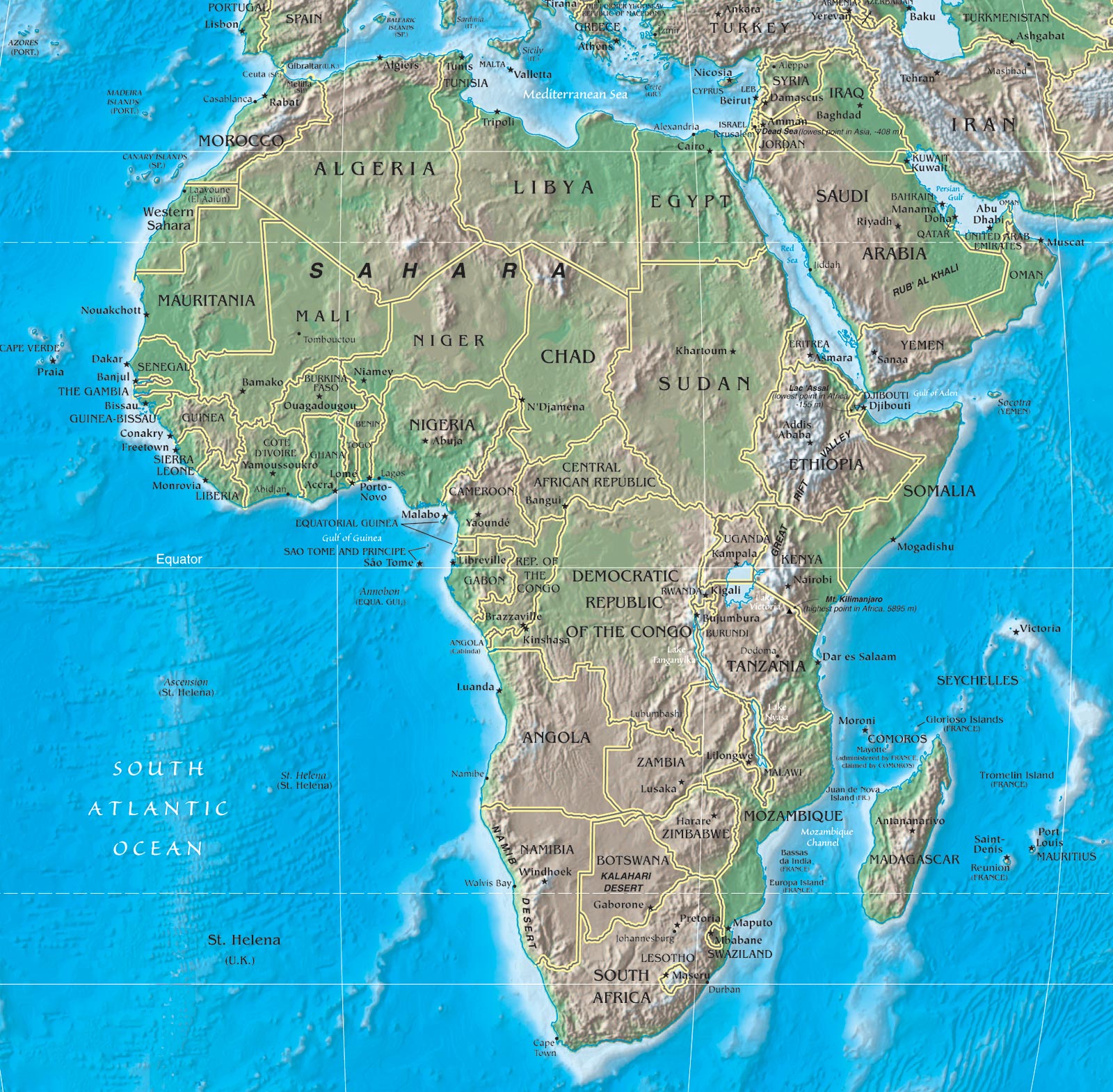 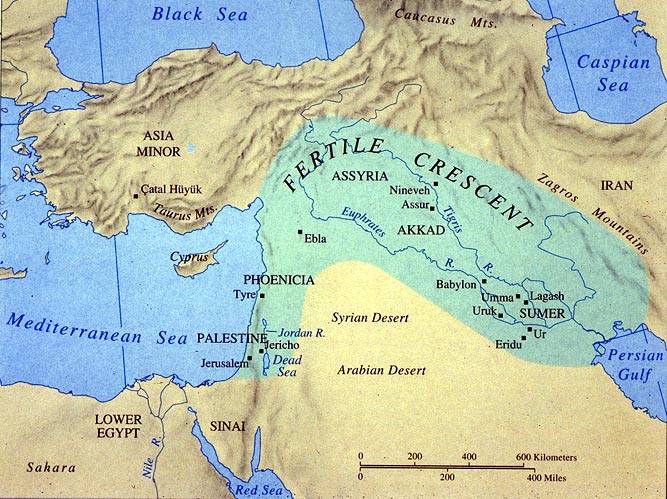 Predictions
Analyzing the following physical, political, and thematic maps of Mesopotamia and make inferences about what that civilization was like.
Physical Map of Mesopotamia
Task
Yesterday we had the analyze a physical map as a class.  Today, you are going to continue the same process with your partner of observe/question/reflect with a political and thematic map of Mesopotamia.  
Remember…
7 observations: What do you see on the maps
3 questions: What questions to you have after making your observations
2 inferences: A statement or conclusion about the civilization of Mesopotamia based upon the maps
Remember to TLC when reading a Graphs/ Charts/ Maps/ Data
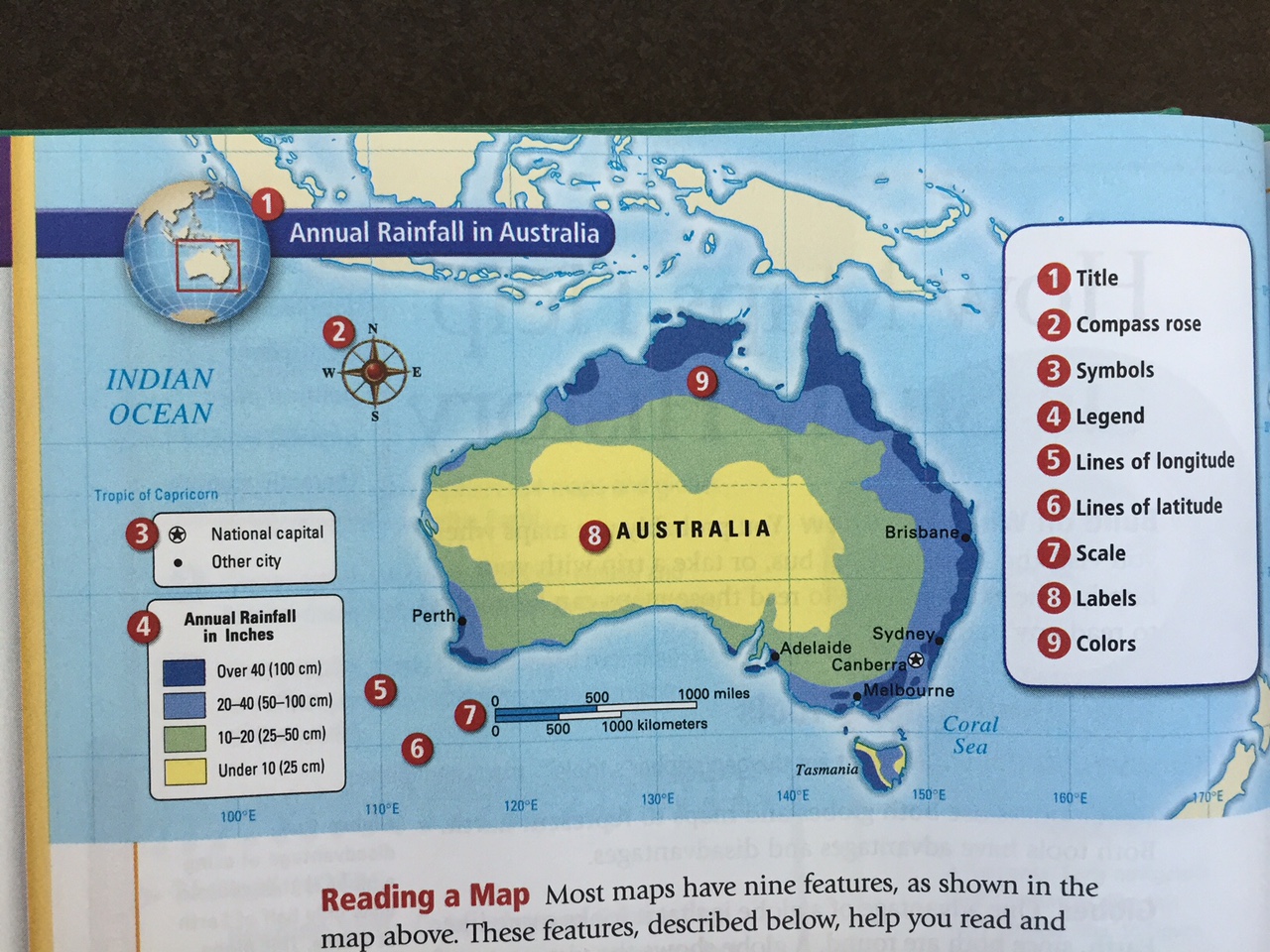 TLC a map:
Title
Legend
Compass Rose 
Symbols
Scale
Labels
Colors
Caption

In addition, look for:
Lines of Longitude
Lines of Latitude
Political Map of Mesopotamia
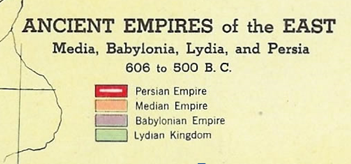 Resource Map of Mesopotamia
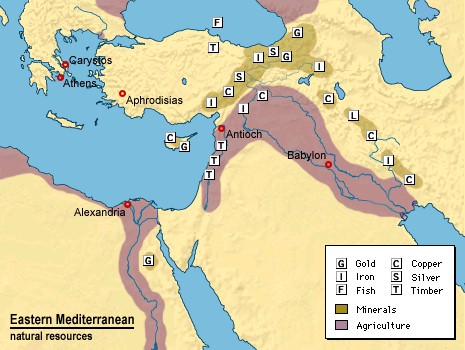 Thematic Map of Modern Day Mesopotamia
Using your Classroom Atlas, open up to page 104, 105, and 107…

Analyze the Climate, Economic, Population, Transportation, Environments, and Natural Hazards maps… 

What can you learn about this region using the Thematic Maps?
Task
Select your strongest inference from the political map reflection and the strongest inference from the thematic map reflection.
On the blank notecard, write those reflections that you selected on each side of the notecard.  
Make sure to identify which is the political map reflection and which one is the thematic map reflection.
Also put you and your partners name on the card
Reflection
With your partner, discuss the following questions and give feedback on each inference
Is this an inference?  Why or Why not?
What is the evidence from the map that supports/lead to this inference

Remember, an inference is a conclusion reached on the basis of evidence and reasoning.  You take what you see and draw a conclusion.  It isn’t obvious!
It is statement or conclusion about the civilization of Mesopotamia based upon the maps
Exit Ticket
Based upon the maps, the FAB 5, and the characteristics of a civilization, why was Mesopotamia the location of the first major civilization?
Extension:
What would physical/political/thematic maps teach someone about the American Civilization?